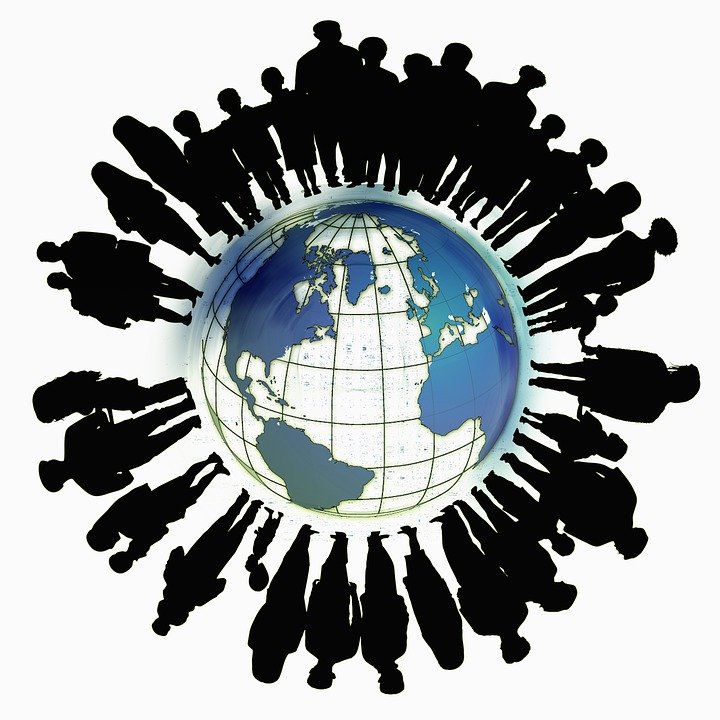 Global Marketing
John L Graham
Farhana Noor
                  Assistant Professor
           Daffodil International University
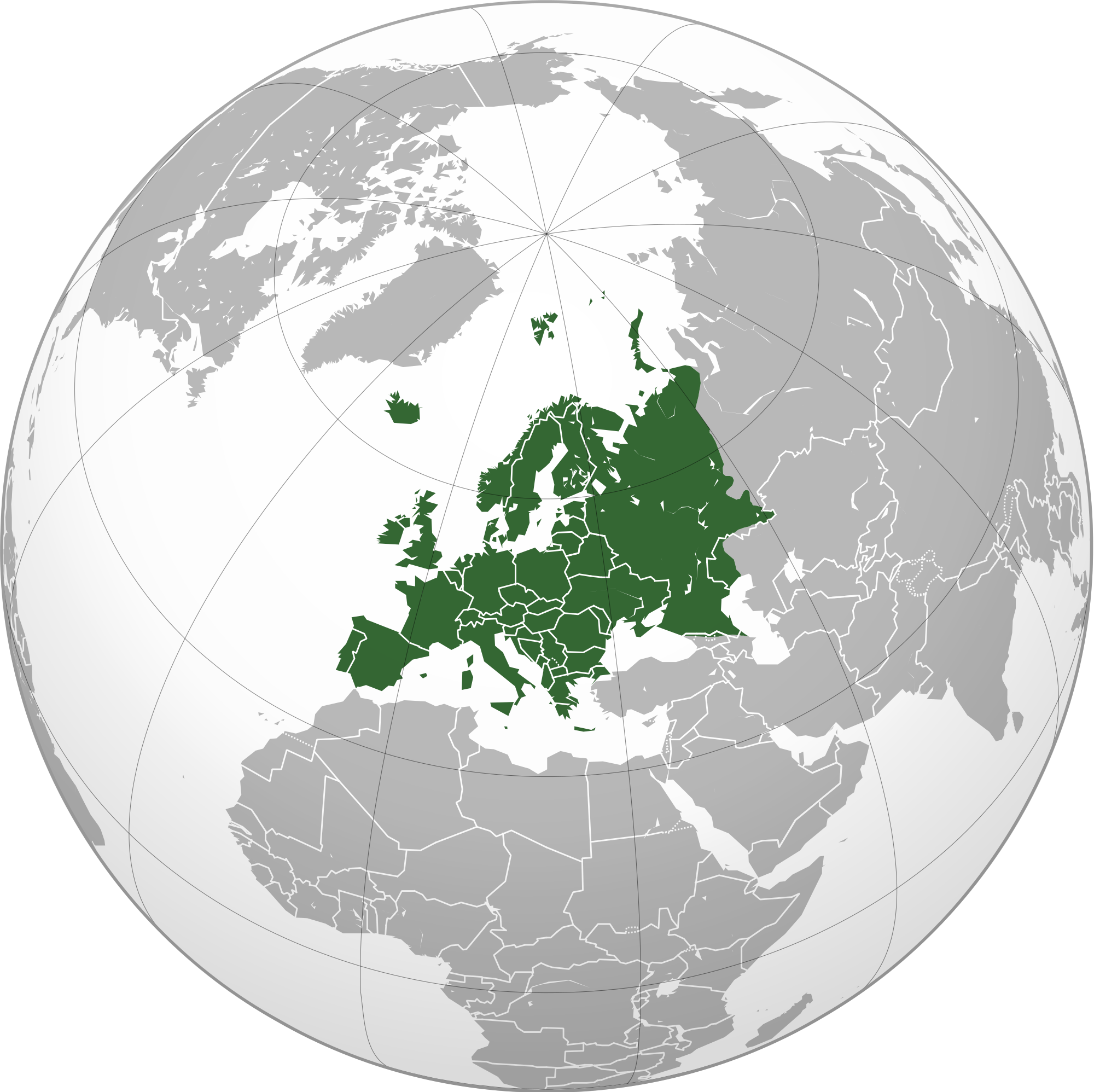 Chapter-1
The Scope & challenge of international marketing.
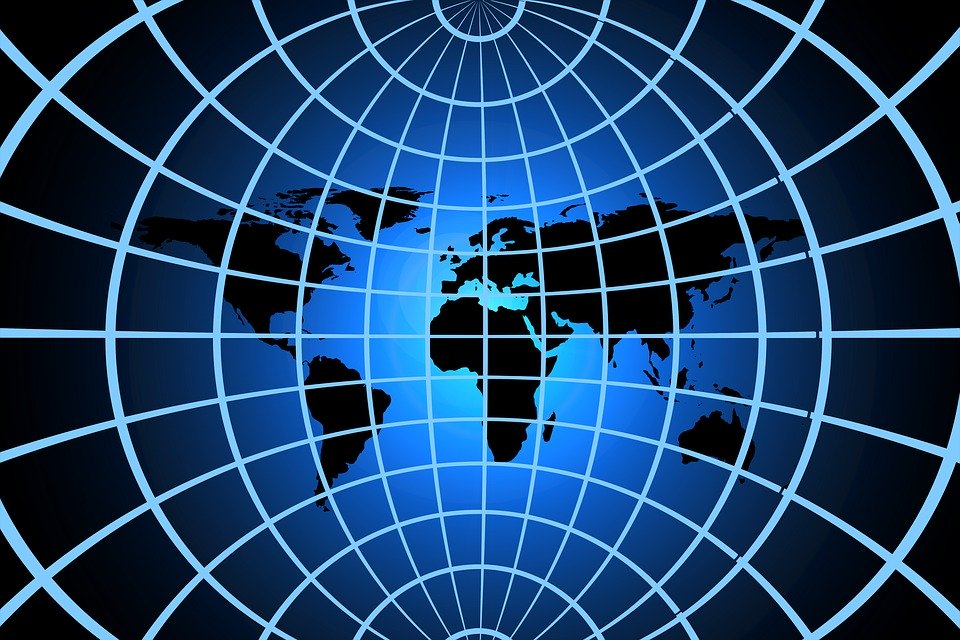 Definition:
Global Marketing:Is the performance of the business activities designed to plan, promote, price and direct the flow of a company's goods and services to consumers users in more than one nation for profit.
International marketing:It is the performance of business activities designed to plan, price, promote and direct the flow of a company’s goods and services to users in more than one nation for a profit.
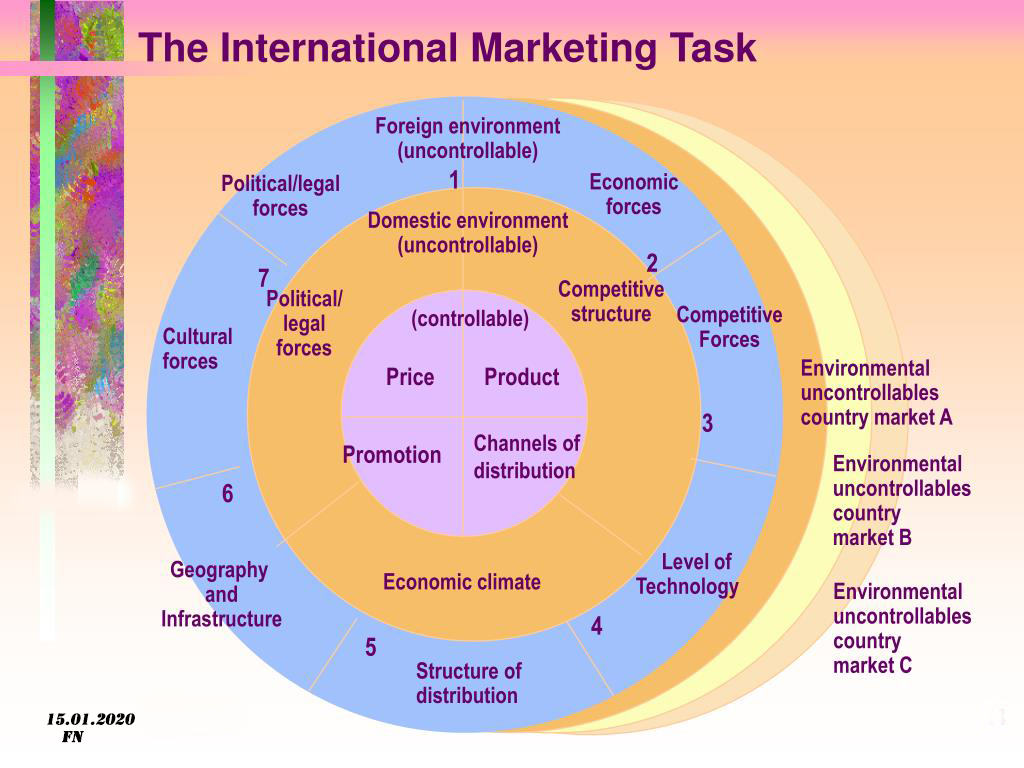 International environmental forces
Marketing controllables: The successful manager
constructs a marketing program designed for optimal adjustment to the uncertainty of the business climate.
Domestic uncontrollables: This includes home country elements that can have a direct effect on the success of a foreign venture: political forces, legal structure, and economic climate.
Foreign uncontrollable: The problem of uncertainty is further complicated by a frequently imposed "alien status" that increases the difficulty of properly assessing and forecasting the dynamic international business climate.
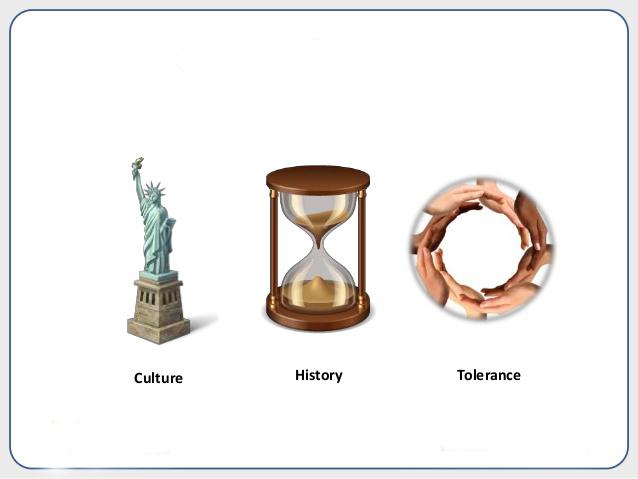 Global awareness
Developing global awareness
.Tolerance of cultural differences:
- Understanding cultural differences and accepting and working with others whose behavior may be different. 
· Knowledge of cultures, history, world market potential,global economic, social, and political trends 
• Approaches to global awareness:
- Select individual managers specifically for their       demonstrated global awareness 
- Develop personal relationships in other countries 
- Have a culturally diverse senior executive staff.
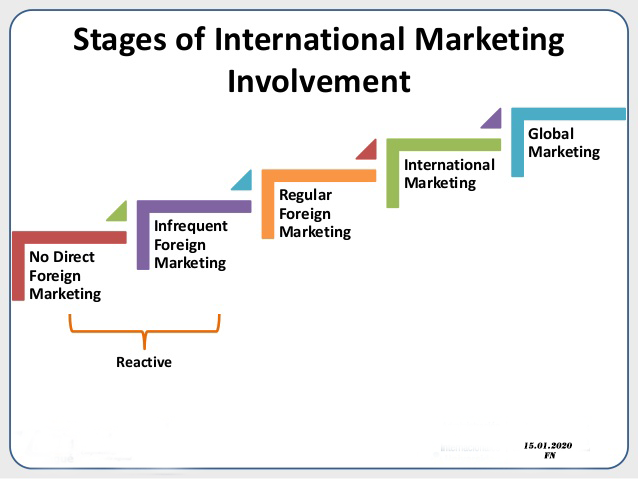 Stages Of International Marketing Involvement
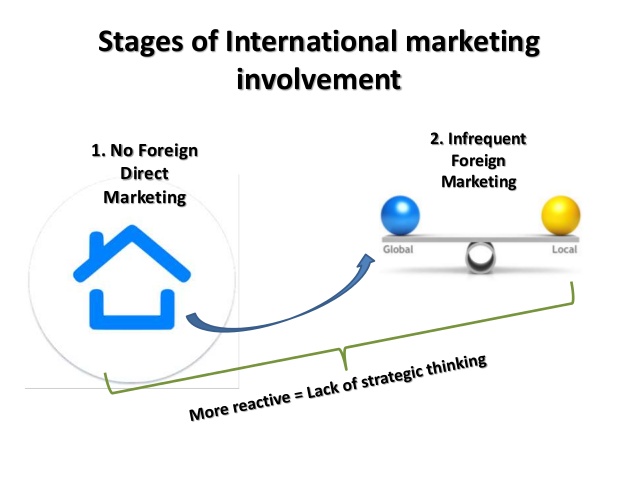 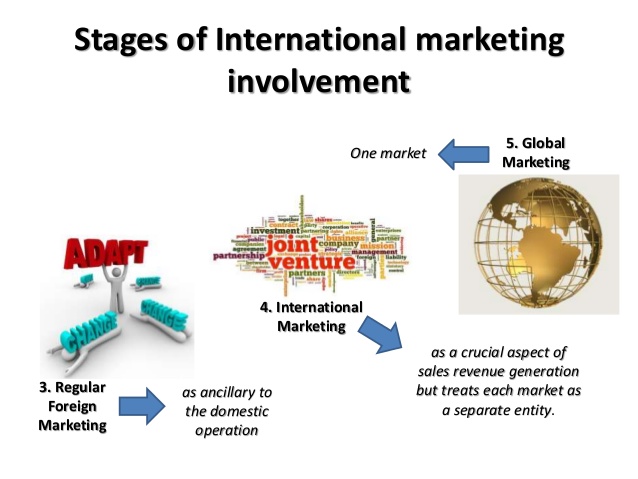 Environmental Adaptation Needed
Be able to interpret effectively the influence and impact of the culture.
    - Cultural adjustments. 
 Establish a frame of reference:
Avoid measuring and assessing markets against the fixed values and assumptions of your own culture
Environmental Adaptation Needed
Cross cultural misunderstanding: It can also occur when a simple hand gesture has a number of different meanings in different parts of the world. 
Marketing relativism: Marketing strategy sensitive to the cultural complexities of foreign consumers focuses on the linguistic,moral, cultural,local differences that arise in various international contexts.
International marketing task
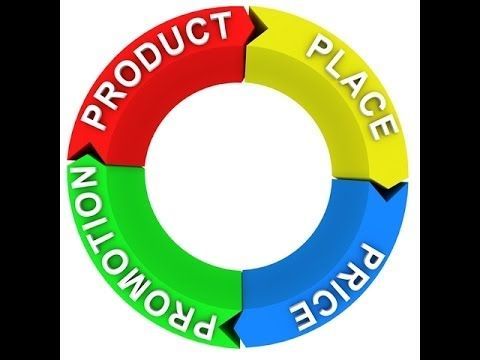 Marketing decision factors
Self-Reference Criterion (SRC)
Most international marketing research is hindered by the unconscious tendency to fall back on one's own cultural norms and values to interpret a given business situation'.
Worse than ethnocentrism;  4-step SRC correction mechanism: 
1. Define the problem in home Country. 
2. Define the problem in foreign Country. 
3. Isolate the SRC effect and see how it interferes with the business problem. 
4. Re-define the business problem without the SRC interference and identify the solution.
Self-Reference Criterion (SRC)
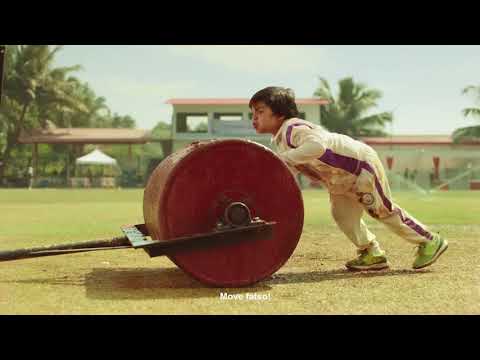 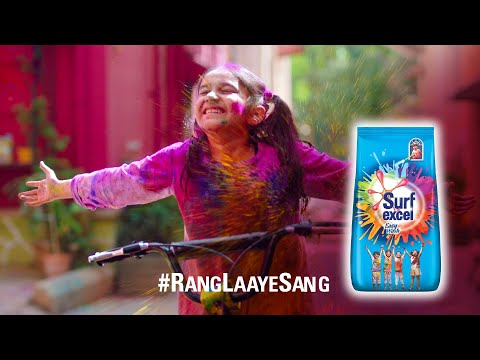 https://www.youtube.com/watch?v=ablixeCNYew
https://www.youtube.com/watch?v=Zq7mN8oi8ds
Surf Excel Adds Bangladesh                                                                                    Surf Excel Adds India
Thank You